Matrix Formulation for Isotropic Layered  Media
2Χ2 Matrix Formulation For a Thin Film
The dielectric structure is described by



The electric field can be 
    written as
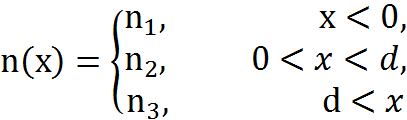 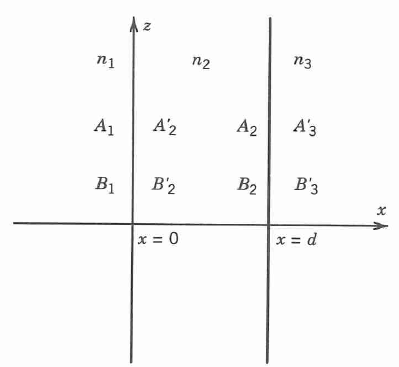 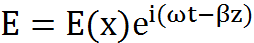 2Χ2 Matrix Formulation For a Thin Film
The electric field E(x) consists of a right-traveling wave and a left-traveling wave and can be written as

Let A(x) represent the amplitude
    of the right-traveling wave and 
    B(x) be that of the left-traveling
    one.
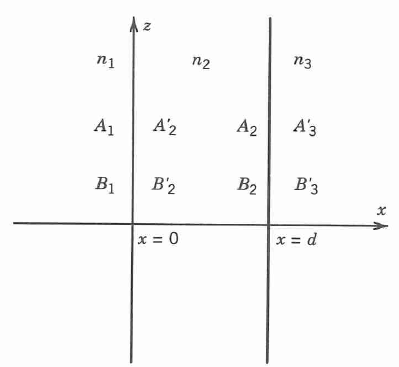 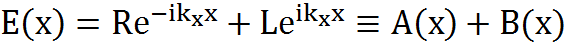 2Χ2 Matrix Formulation For a Thin Film
To illustrate the matrix method, we define
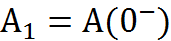 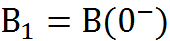 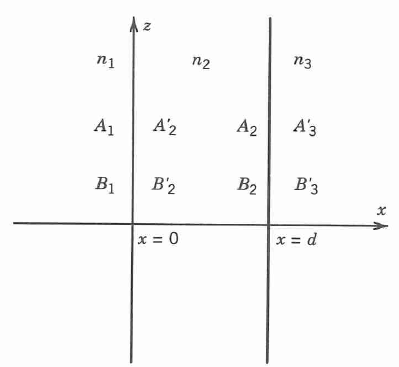 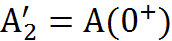 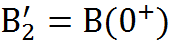 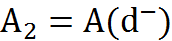 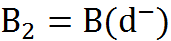 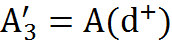 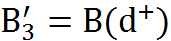 2Χ2 Matrix Formulation For a Thin Film
If we represent the two amplitudes of E(x) as column vectors, the column vectors are related by
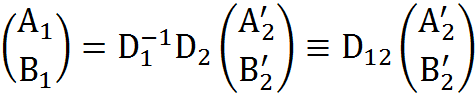 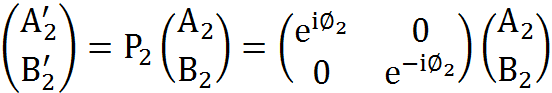 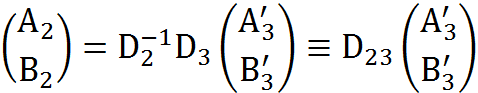 2Χ2 Matrix Formulation For a Thin Film
D1, D2 and D3 are the dynamical matrices and given by



Where α = 1,2,3
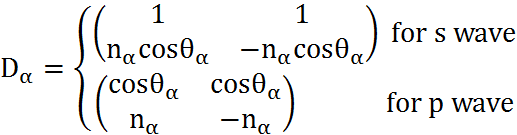 2Χ2 Matrix Formulation For a Thin Film
The matrices D12 and D23 may be regards as transmission matrices that link the amplitude of the waves on the two sides of the interface and are given by
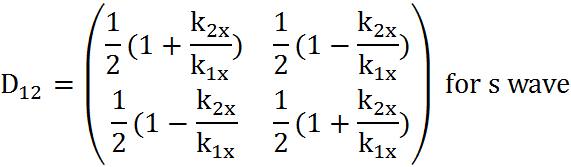 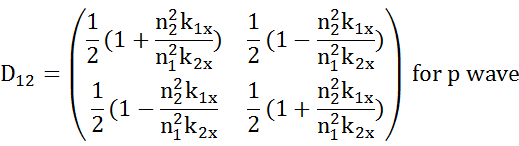 2Χ2 Matrix Formulation For a Thin Film
The expression for D23 are similar to those of D12.
The equations can be written formally as
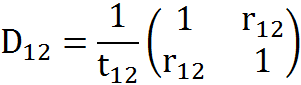 2Χ2 Matrix Formulation For a Thin Film
The amplitudes are related by
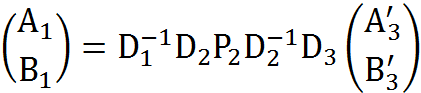 2Χ2 Matrix Formulation for Multilayer System
The multilayer structure can be described by
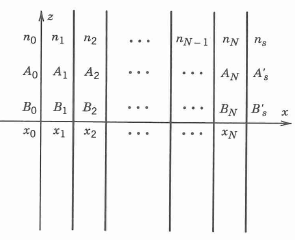 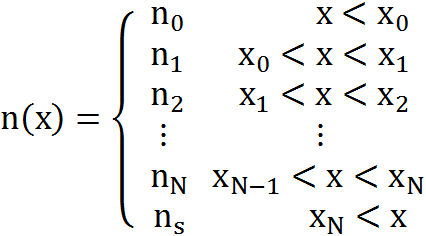 2Χ2 Matrix Formulation for Multilayer System
The electric field distribution E(x) can be written as
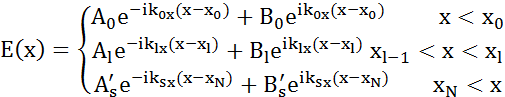 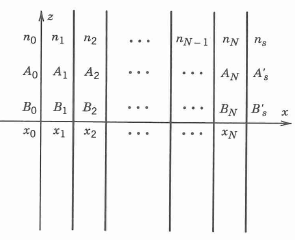 2Χ2 Matrix Formulation for Multilayer System
Using the same argument as in Section 5.1.1, we can write
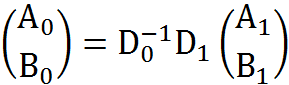 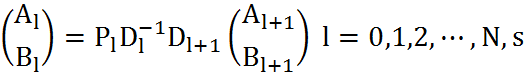 2Χ2 Matrix Formulation for Multilayer System
The matrices can be written as
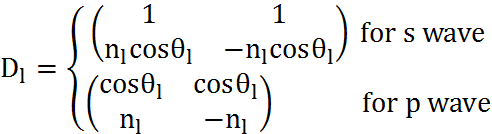 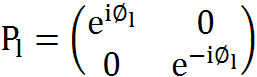 2Χ2 Matrix Formulation for Multilayer System
The relation between                            can be written as


   with the matrix given by
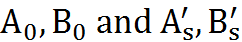 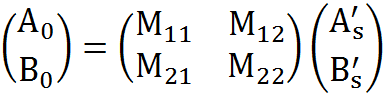 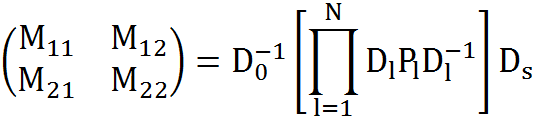 Transmittance and Reflectance
If the light is incident from medium 0, the reflection and transmission coefficients are defined as
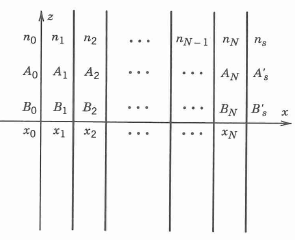 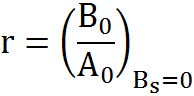 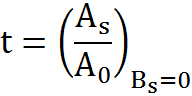 Transmittance and Reflectance
Using the matrix equation and following definitions, we obtain


The reflectance and transmittance are
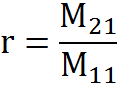 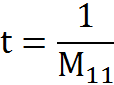 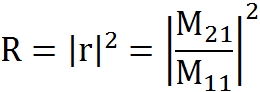 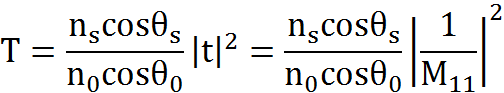 Example: Quarter-Wave Stack
We consider a layered medium consisting of N pairs of alternating quarter-waves


   with refractive indices n1 and n2, respectly.
 Let n0 by the index of refraction of the incident medium and ns be the index of refraction of the substrate.
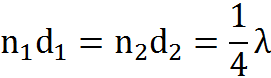 Example: Quarter-Wave Stack
The reflectance R at normal incidence can be obtained as follows: The matrix is given by


The propagation matrix for quarter-wave layers(with φ=(1/2)π)  is given by
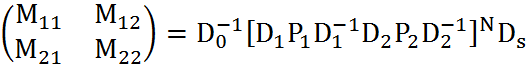 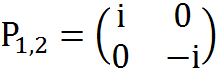 Example: Quarter-Wave Stack
By using Eq.(5.1-23) for the dynamical matrices and assuming normal incidence, we obtain, after some matrix manipulation,
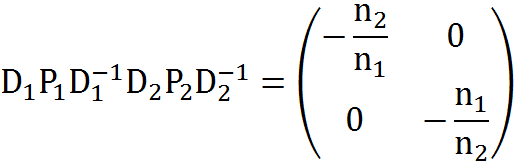 Example: Quarter-Wave Stack
Carrying out the matrix multiplication in Eq.(5.2-7) and using Eq. (5.2-5), the reflectance is 


Reflectance of a Quarter-Wave Stack
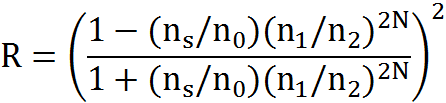 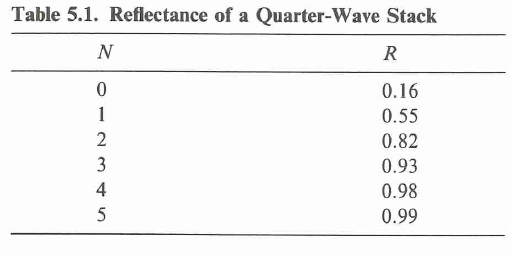 [Speaker Notes: 下一个例子书上没有什么公式推导，荣老师可以在黑板上推一下]
General Theorems of Layered Media
The matrix elements Mij satisfy the relations

   provides n1, n2, n3,and θ1, θ2 are real.

The propagation matrix Pl is a unimodular matrix
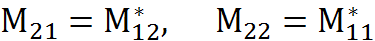 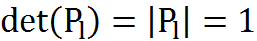 General Theorems of Layered Media
The matrix product                  is merely a transformation of the propagation matrix and is also unimodular. Thus, the determinant of the matrix M is very simple and given by
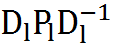 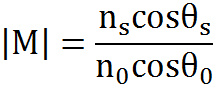 Left and Right Incidence Theorem
For a given dielectric structure defined by Eq.(5.1-16), the reflection and transmission coefficients defined by Eqs.(5.2-1) and (5.2-2), respectively, may be considered as function of β:
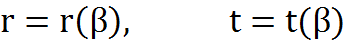 Left and Right Incidence Theorem
Let r’ and t’ be the reflection and transmission coefficients, respectively, when light is incident from  the right side with the 
    same β.
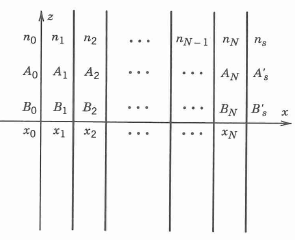 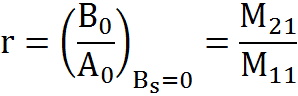 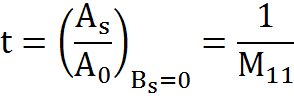 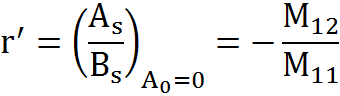 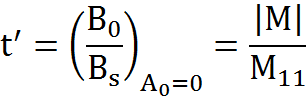 Left and Right Incidence Theorem
Let T and T’ be the transmittances of  the layered structure when light is incident from the left medium and right medium. These two transmittances are given by


Using Eq.(5.3-8) and the expression for |M| in Eq.(5.3-3), we obtain
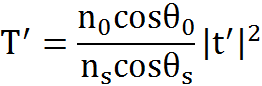 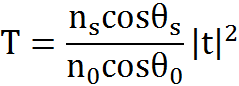 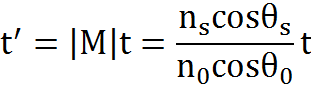 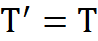 Principles of Reversibility
For the case of a dielectric multilayer structure with real index of refraction, the functional  relations between these four coefficients (r, t, r’, t’) can be obtained
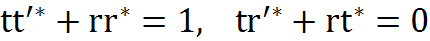 Conservation of Energy
In the case when all the layers and the bounding media are pure dielectrics with real n, the conservation of energy requires that

     R+T=1